Tech-mavo
Welkom bij de Tech-mavo!

Wat wilt u weten?

Pak een stift en schrijf uw vraag op!
Welkom
Tech-mavo
Vincent Swier
Teamcoach techniek onderbouw
Tabor College d’Ampte
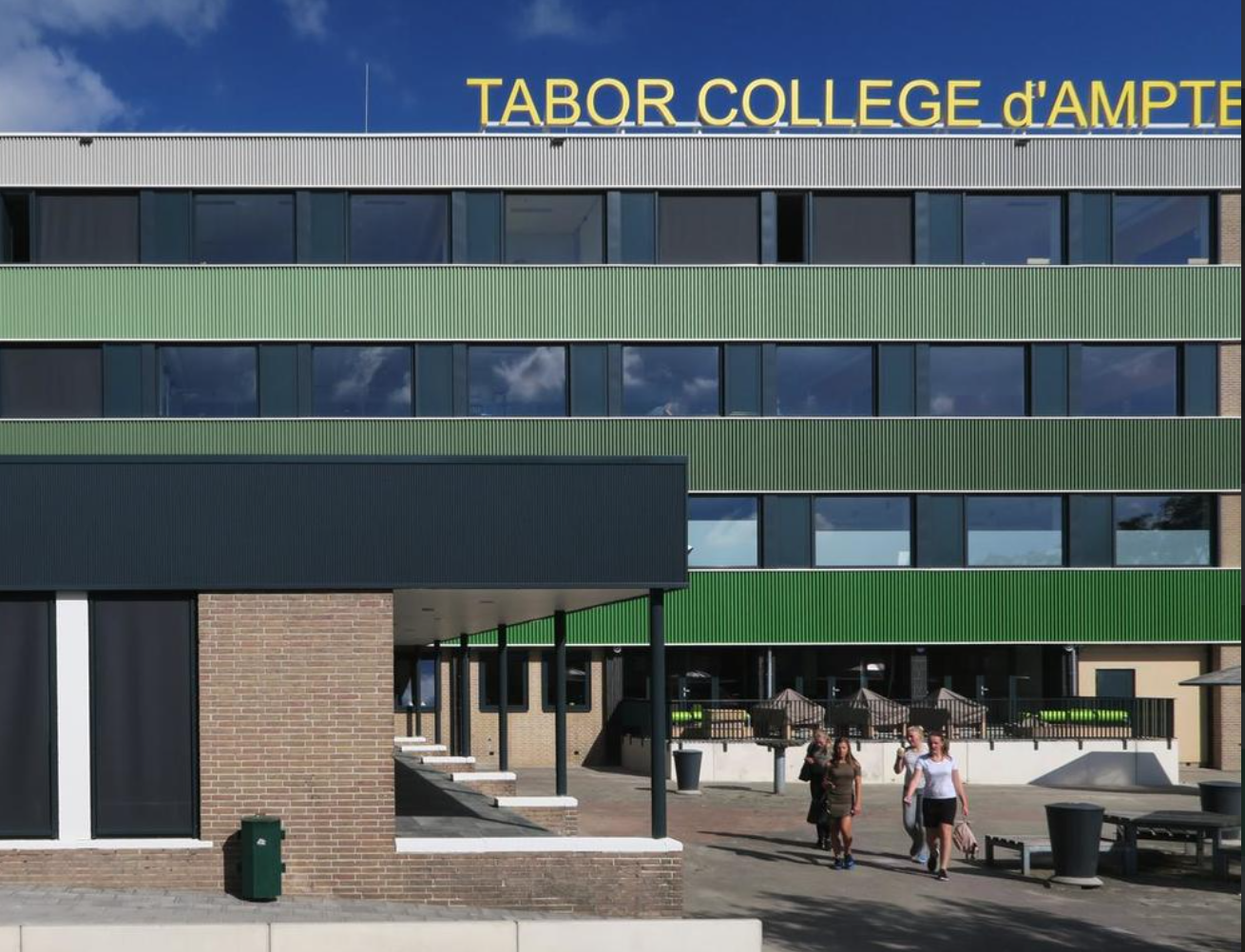 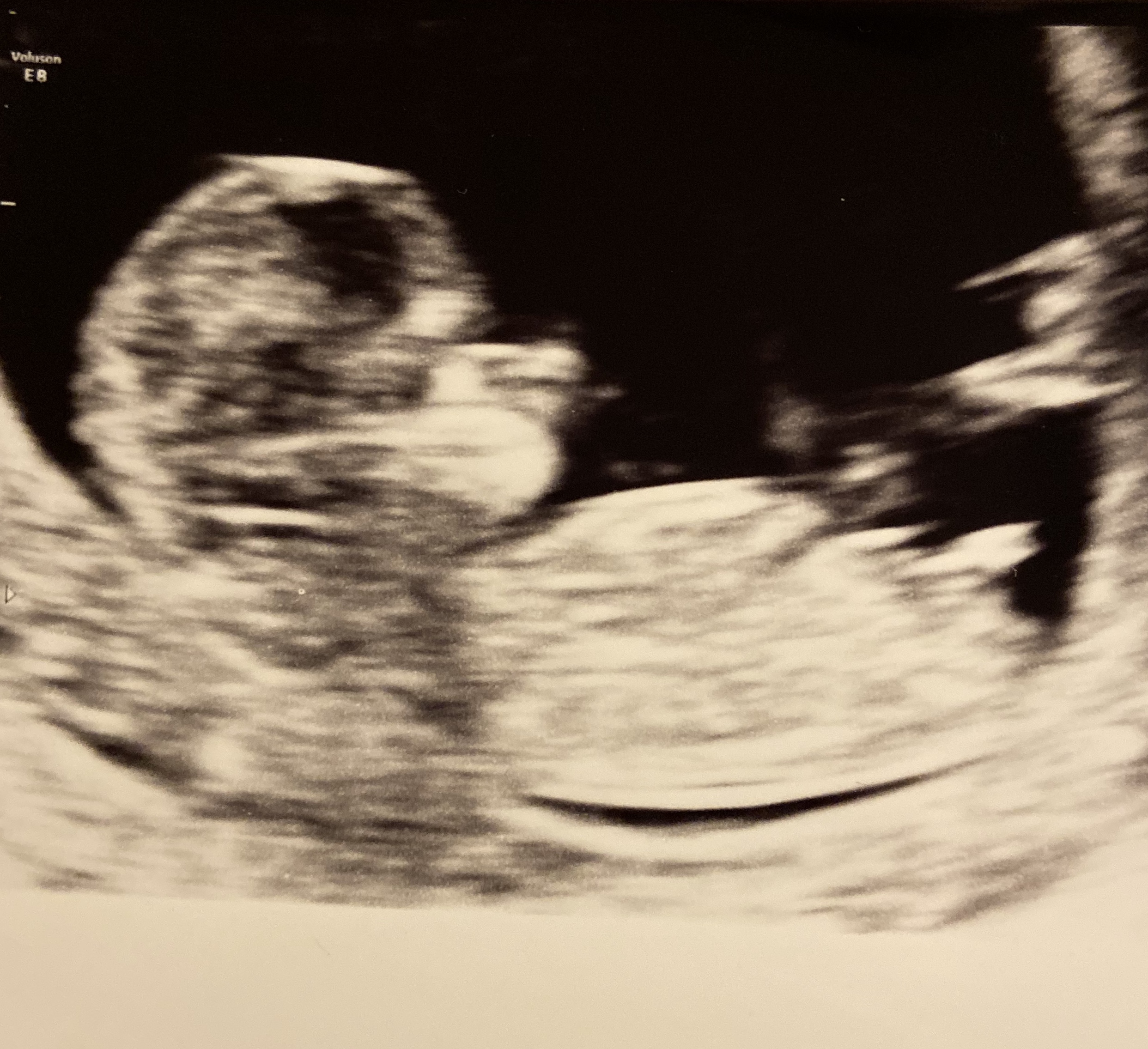 Waarom?
Veel leerlingen in b/k klassen met mavo niveau.
Een nieuwe doelgroep.

De nieuwe leerweg
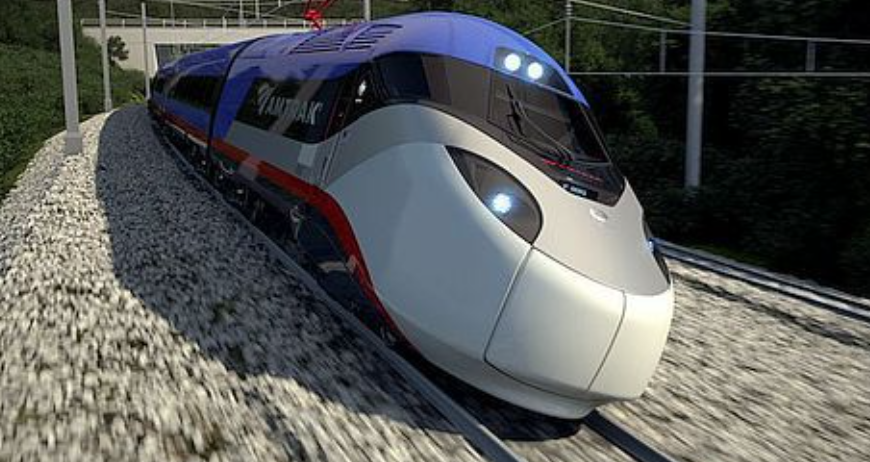 Uitgangspunten
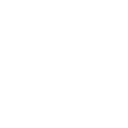 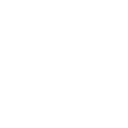 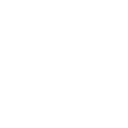 Duurzaamheid
Ondernemend gedrag
Innovatief
Leerjaar 1 tech-mavo
Nederlands (4)
Engels (3)
Duits (2)
  Wiskunde/rekenen (4)
Gym (3)
Kracht in Controle (1)
Mens en Maatschappij (2)
Biologie (2)
Natuur/scheikunde* (1)
Digitale wijsheid (1)
TECHNIEK (9)

Totaal 32 lesuren
Techniek leerjaar 1
Gastlessen
Techniek & Technologie
(4)
Technische lesuren
Bedrijfsbezoeken
3D Vormgeving 
& realisatie
(2)
(keuzevak)
Robotica
(1)
(keuzevak)
Techniek & Vakmanschap
(2)
Presenteren
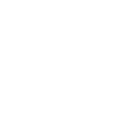 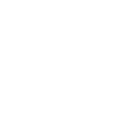 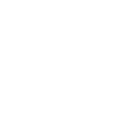 Kwaliteit
Collega’s
Gesprekken met technische vakken
Ontwikkeltijd bieden
Gesprekken met AVO vakken gezamenlijk
Directie
Lessentabel klas 2 t/m 4
Structurele gesprekken
Ouders
Enquête 
Klankbord gesprek
Ouderavond
Leerlingen
Open gesprek  
Evaluatie na projecten
Enquête (mei)
Leerjaar 2
Minder;
 Biologie - 1Gym -1
Techniek & Technologie -1
Techniek & Vakmanschap (2) stopt
9
7
BWI
MT
PIE
8
Profiel (3)
Economie (2) en Ondernemen (2)
(keuzevak)
Leerjaar 1 en 2 tech-mavo
Ongeveer 9 + 10 lesuren technische vakken

Start gemaakt met het profieldeel.

3 keuzevakken afgerond
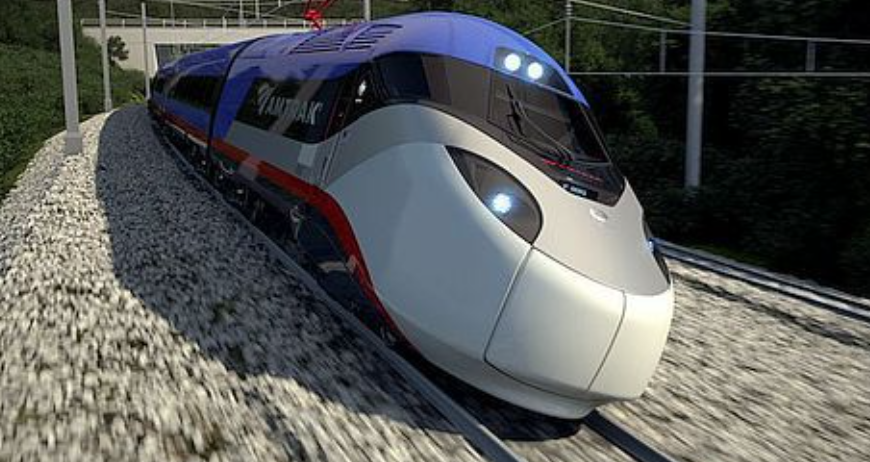 Leerjaar 3
Leerjaar 4
Stage met MBO
Examen techniek
Scheikunde
Natuurkunde
Wiskunde
Engels
Nederlands
Duits 
Economie
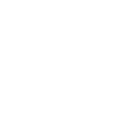 Samenwerking met MBO
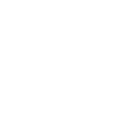 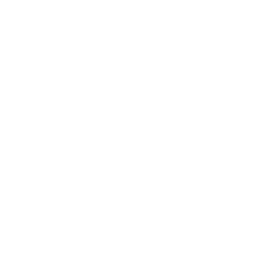 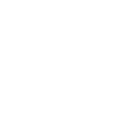 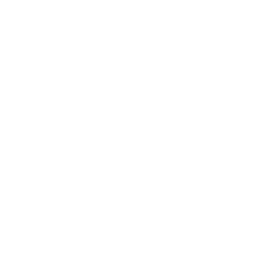 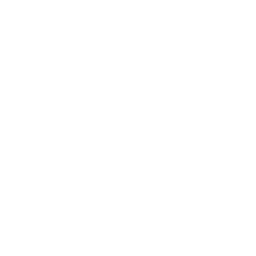 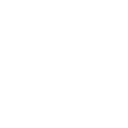 Voorbereiding HAVO
Stage;
1 dag per week, 15 weken lang.
Examen AVO vakken
de Tech-Mavo
Tevreden leerlingen
Veel techniek
Eerder examen techniek
Stage  MBO
Projectmatig werken
Bedankt!